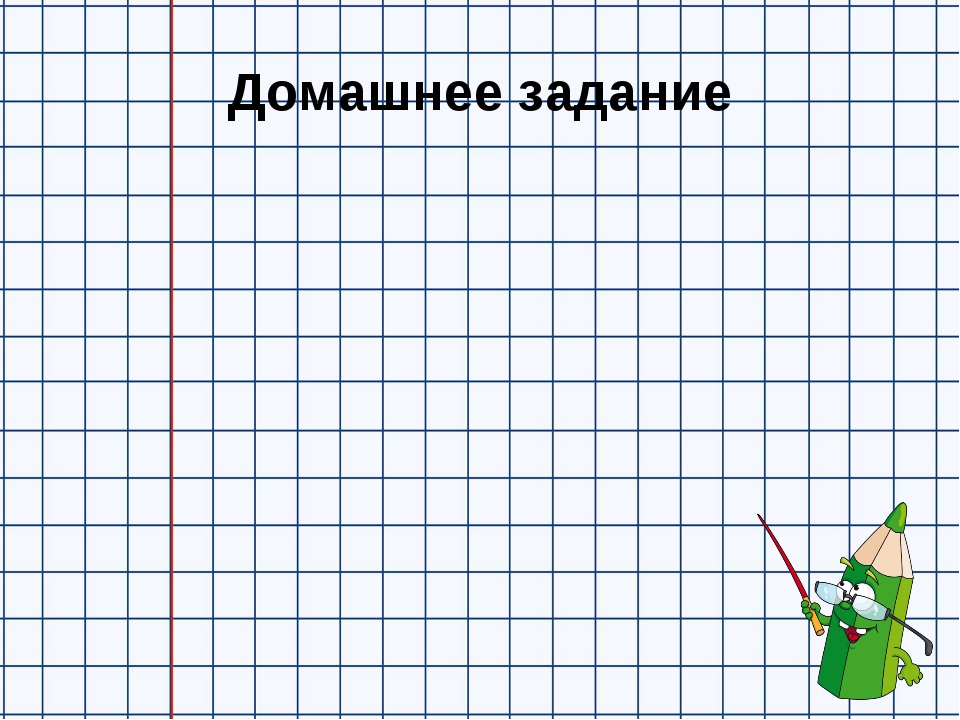 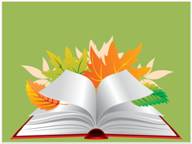 Тема урока:

Единицы измерения 
площадей
Цели урока:
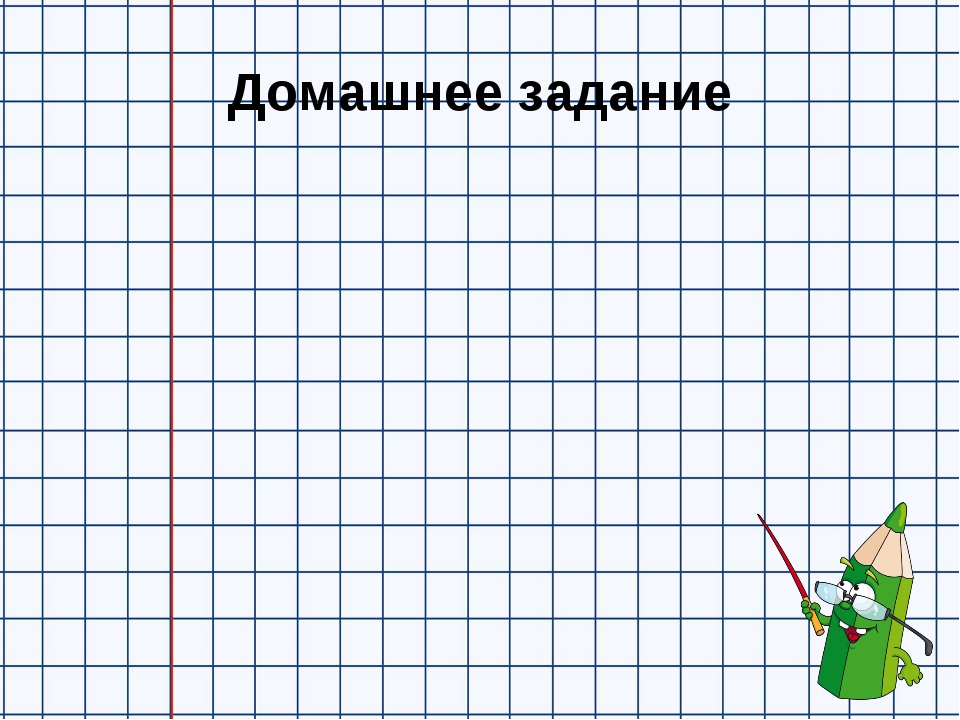 Систематизировать знания о единицах измерения площадей;

Устанавливать между ними соответствие;

Применять единицы измерения площадей в повседневной жизни.
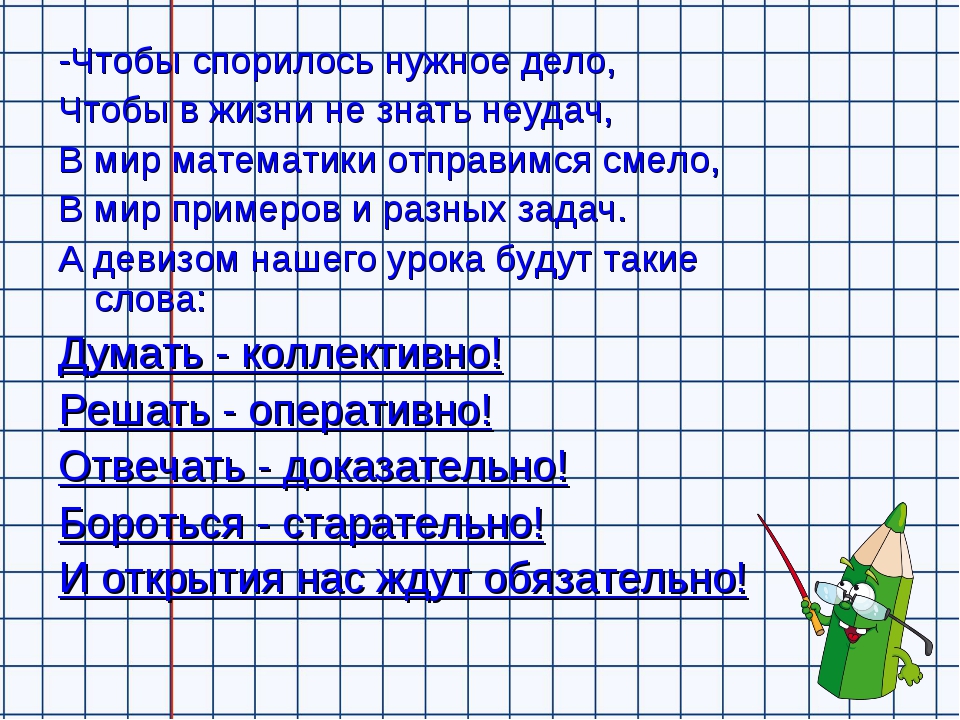 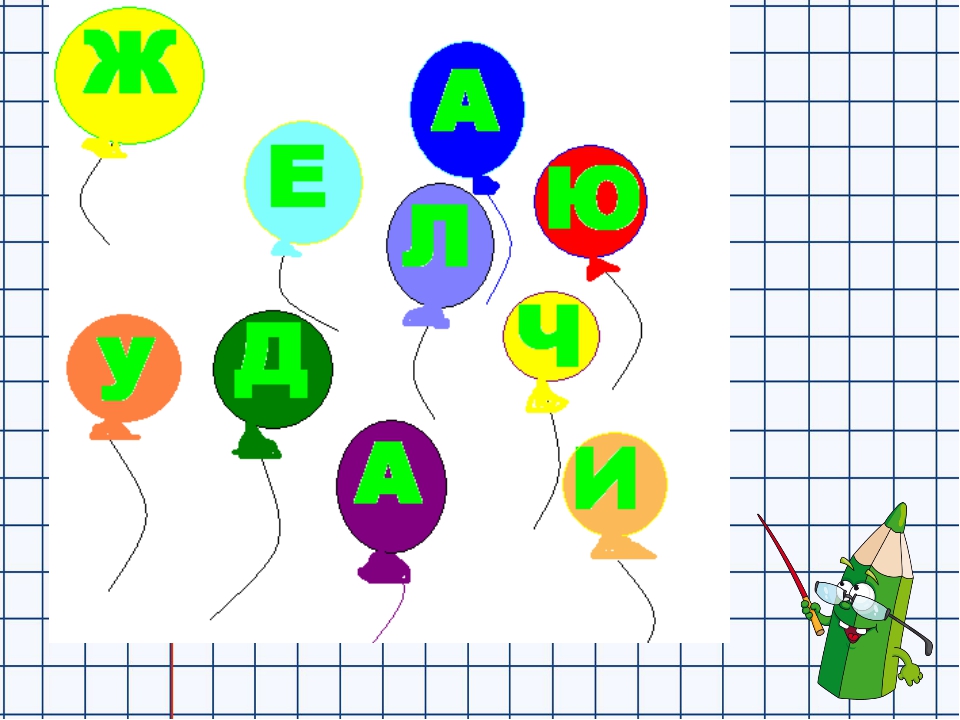 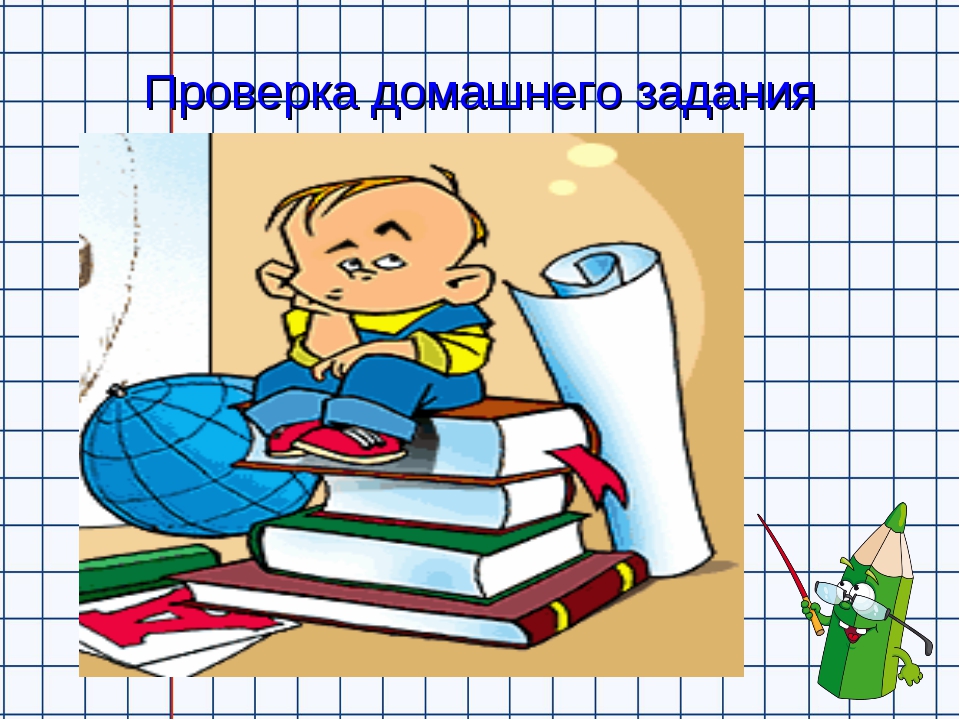 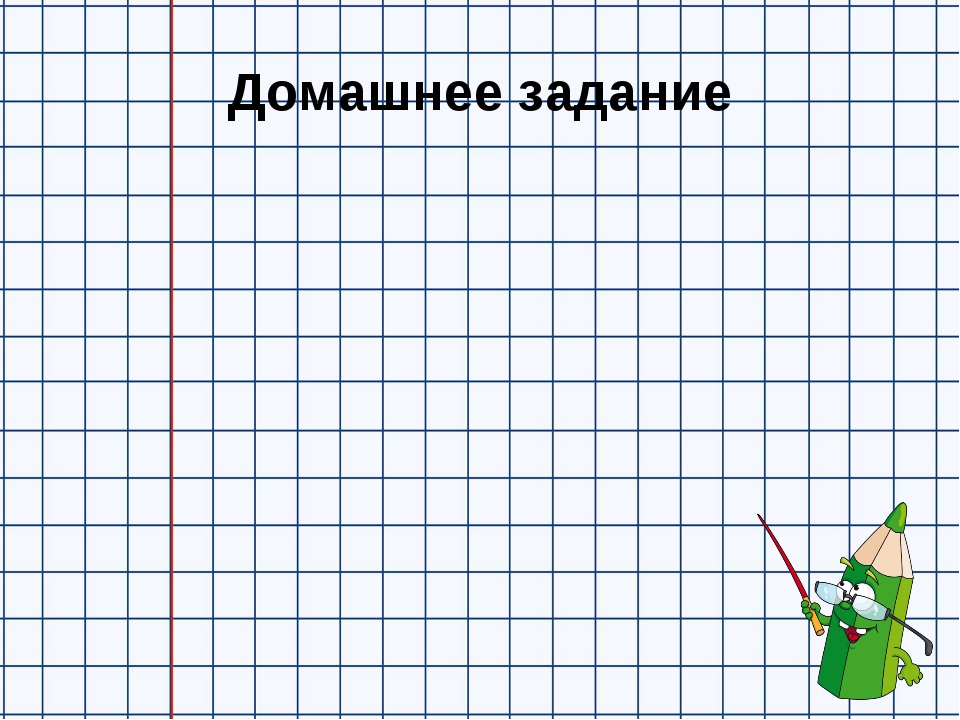 № 801:           № 805
 2дм         1) 58×78=4524м²
б)    5 см         2) 64×38=2432м²
в)    9 м           3) 4524-2432=2092м²
г)   20см
Московская область
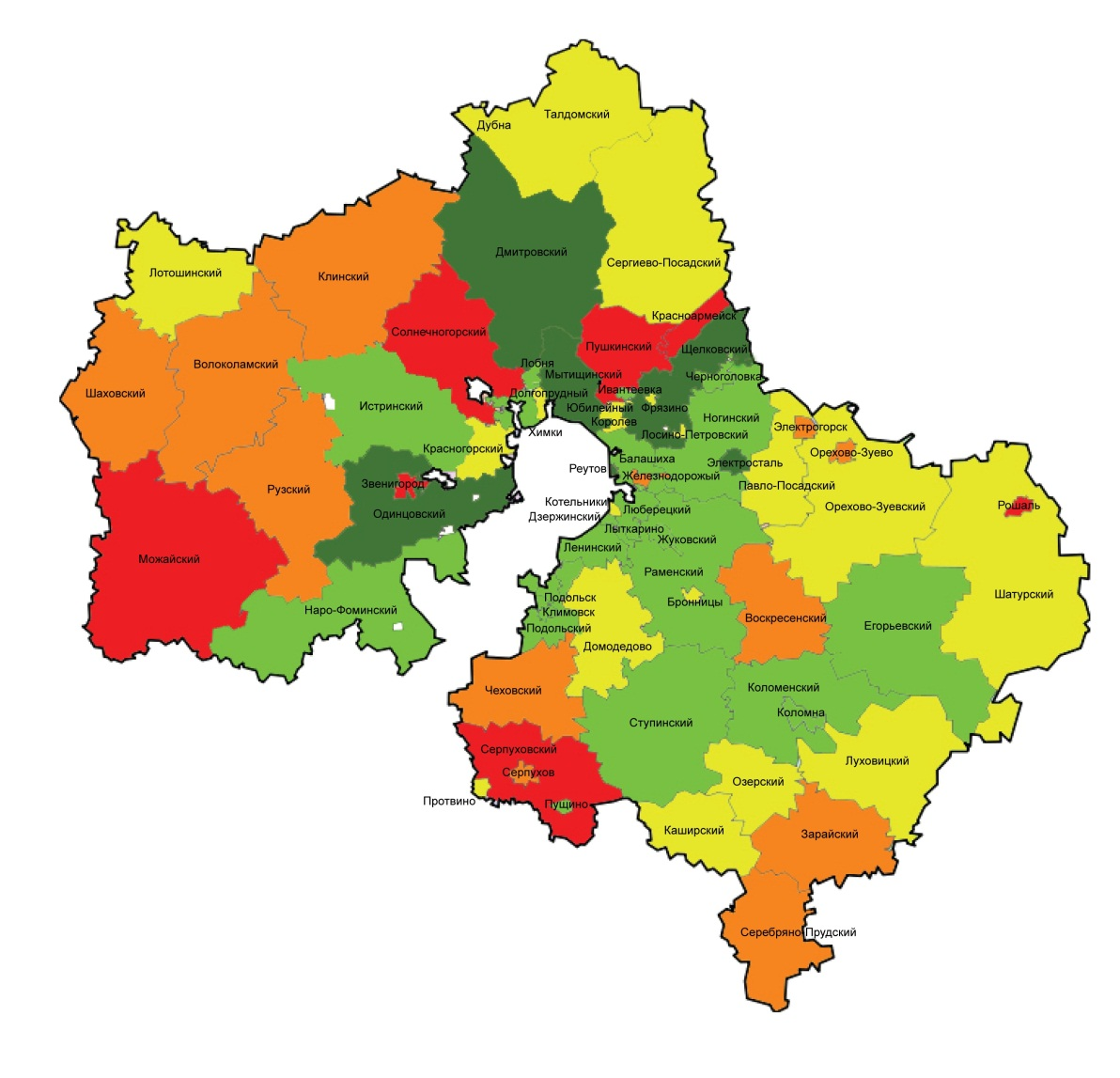 Территория
Исключите лишнее
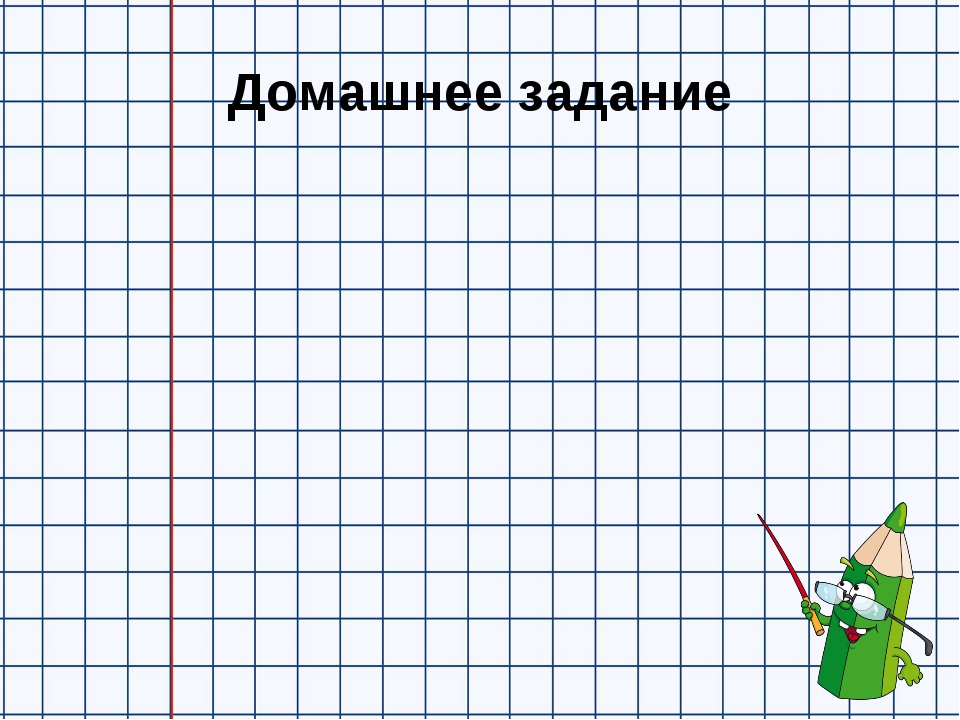 М²                    км²
Дм²                   а
М                     см²
Г                      час
м² км² дм²  а  см²
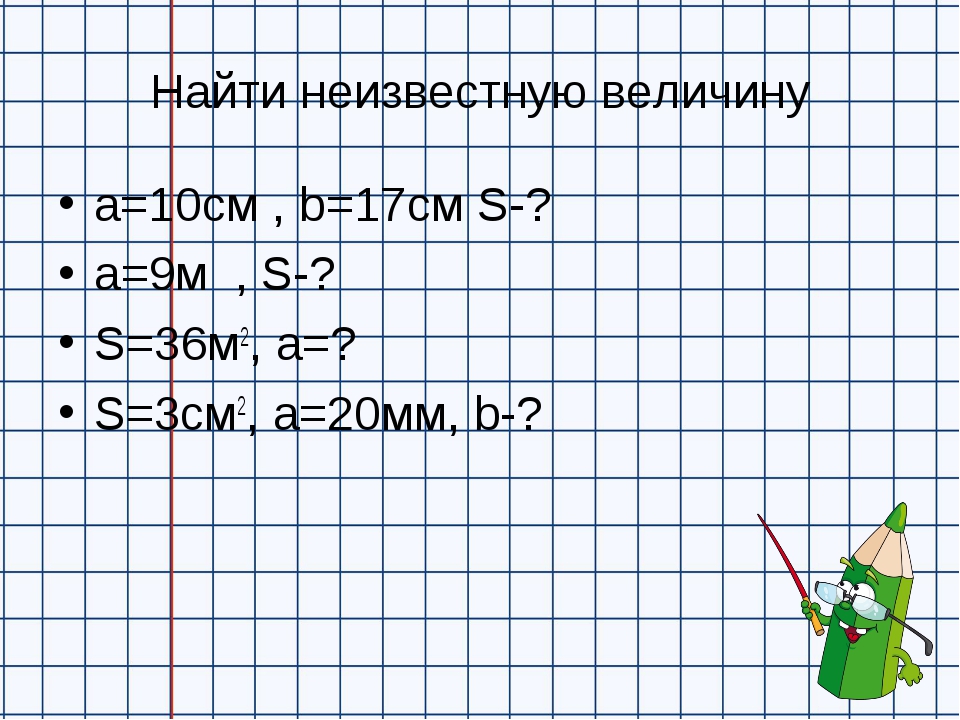 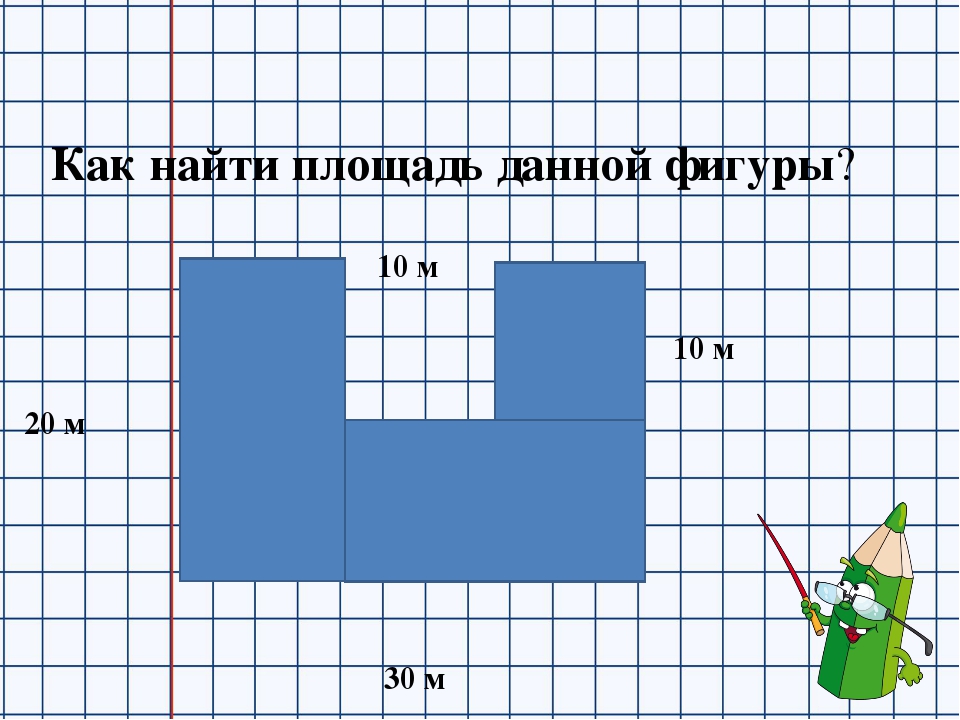 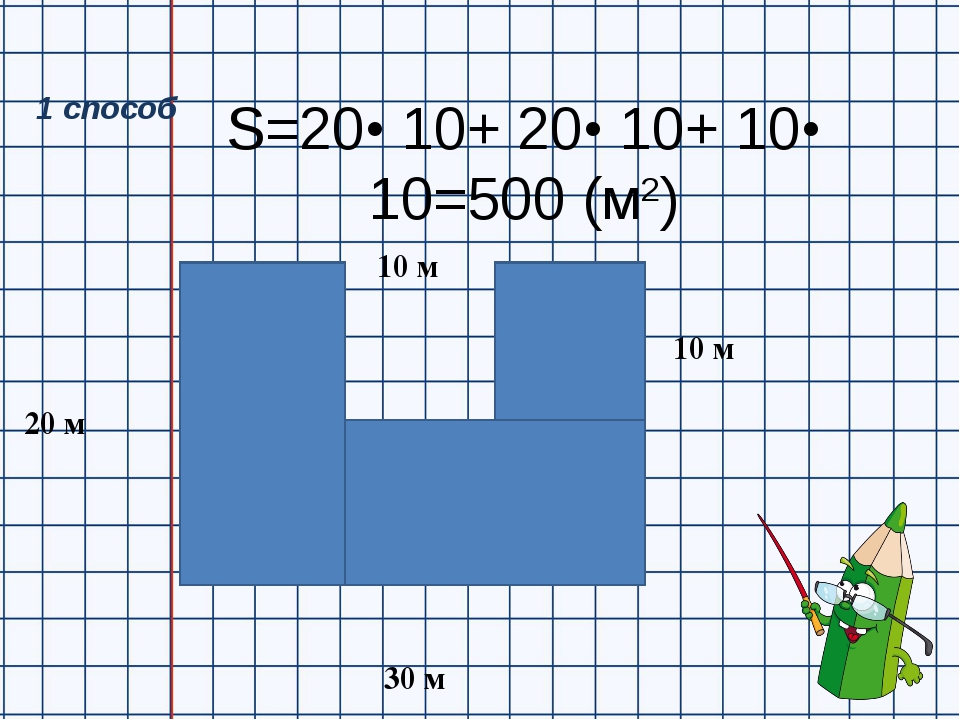 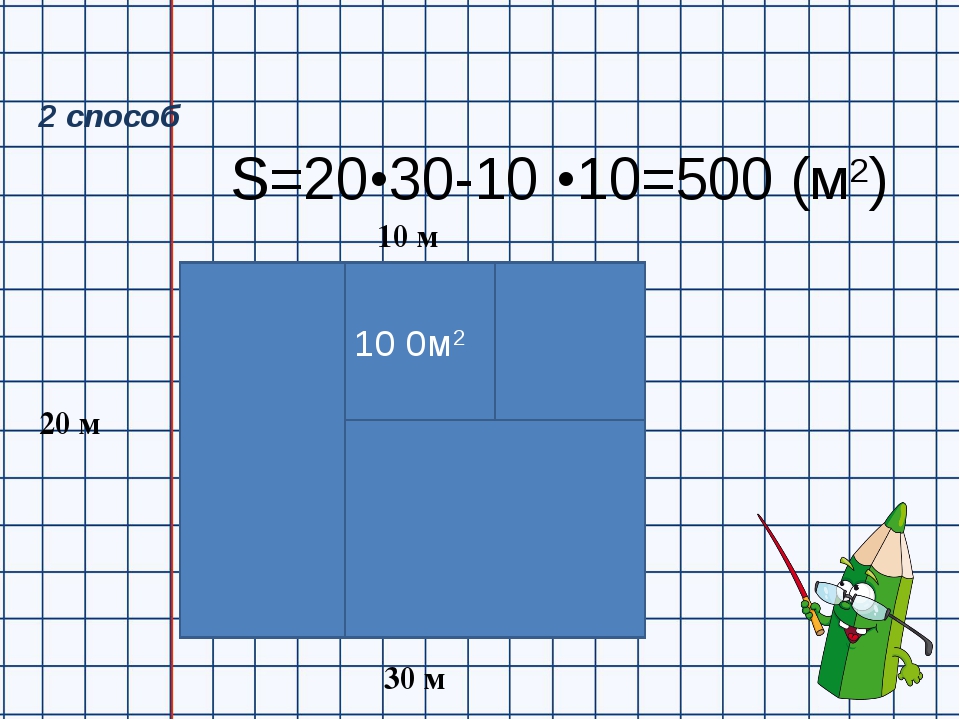 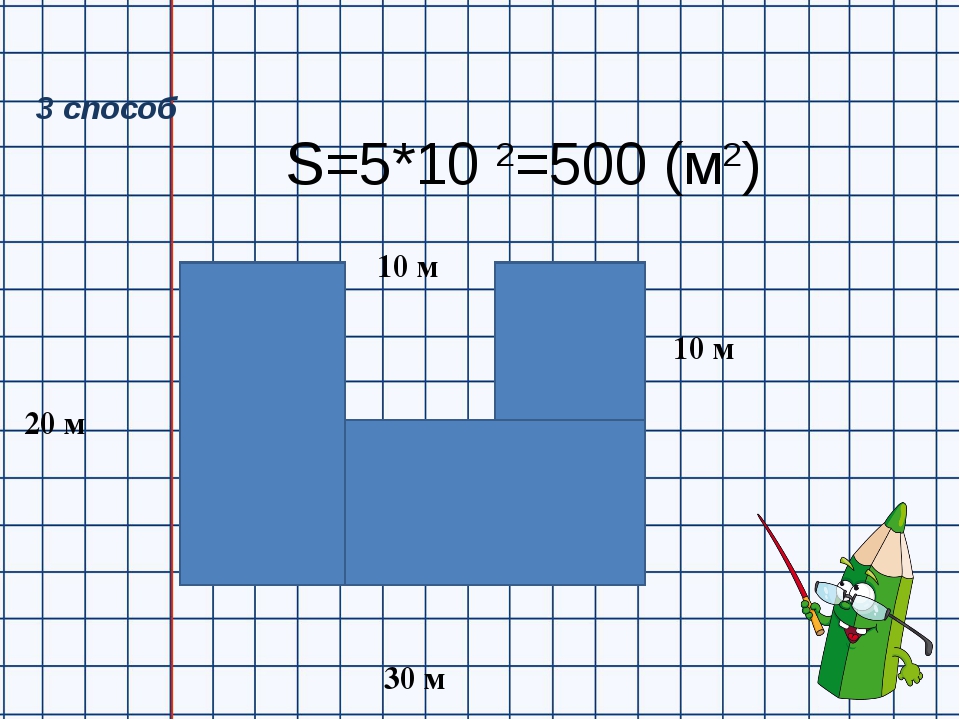 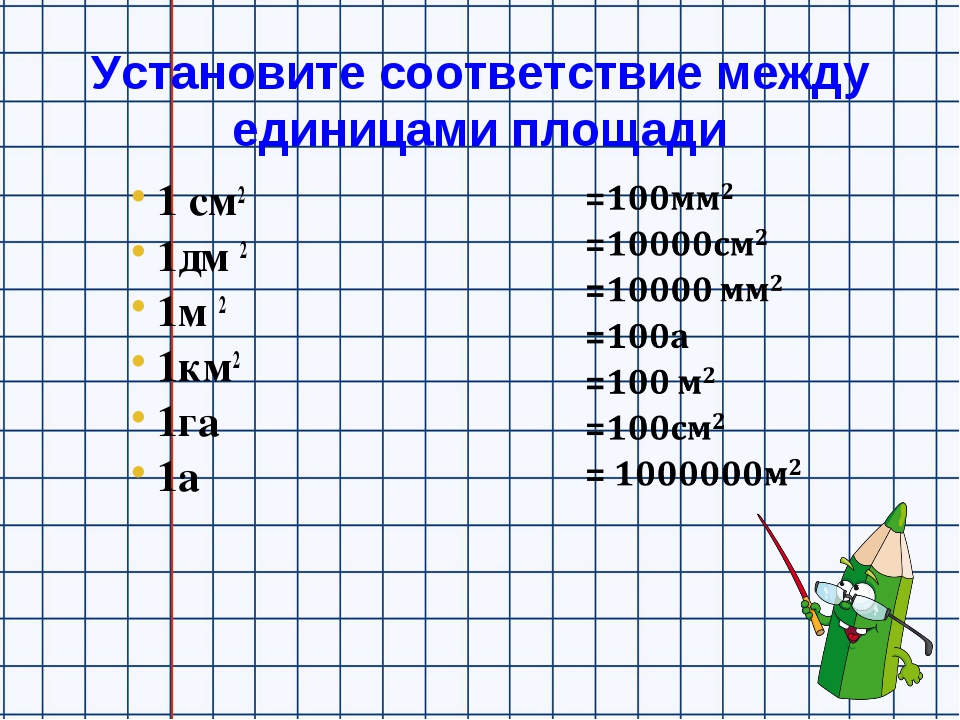 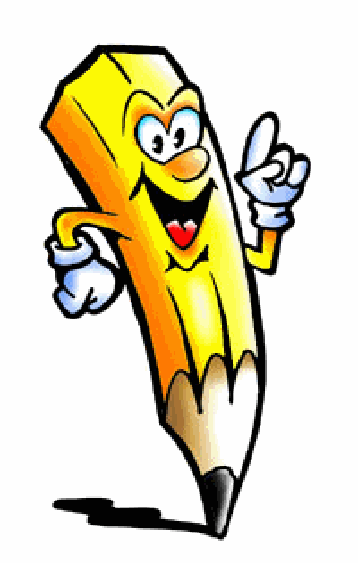 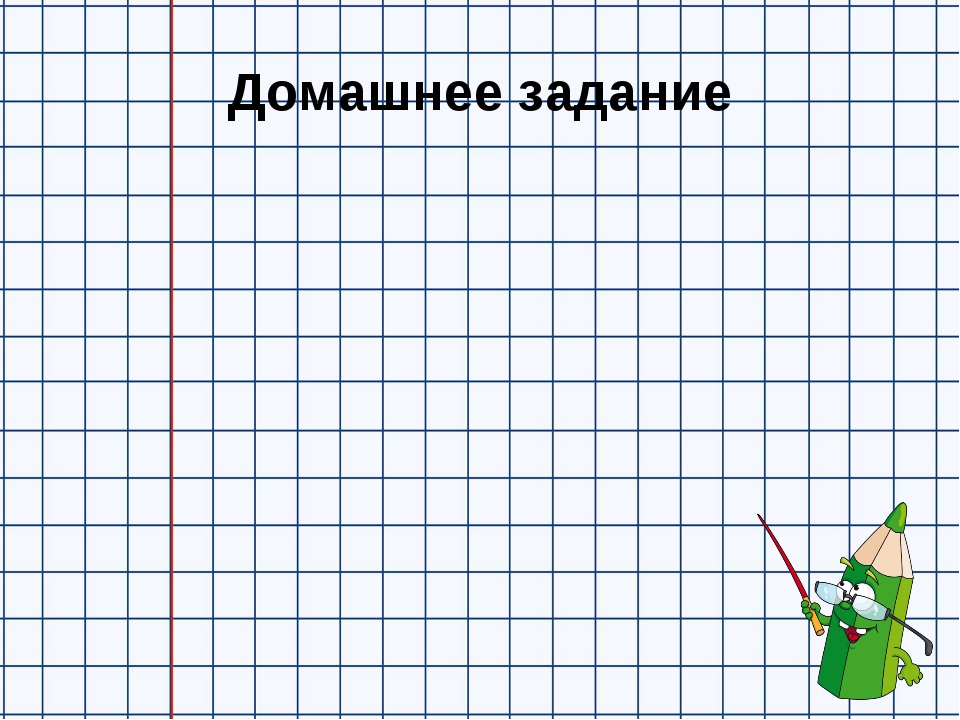 Ответы:
1 см²    =   100 мм²
1 дм²   =    100 см ²
1 м²      =   10 000 см² 
1 км²   = 1 000 000 м²
1 га      =      100 а
1 а       =      100 м²
Практическая работа
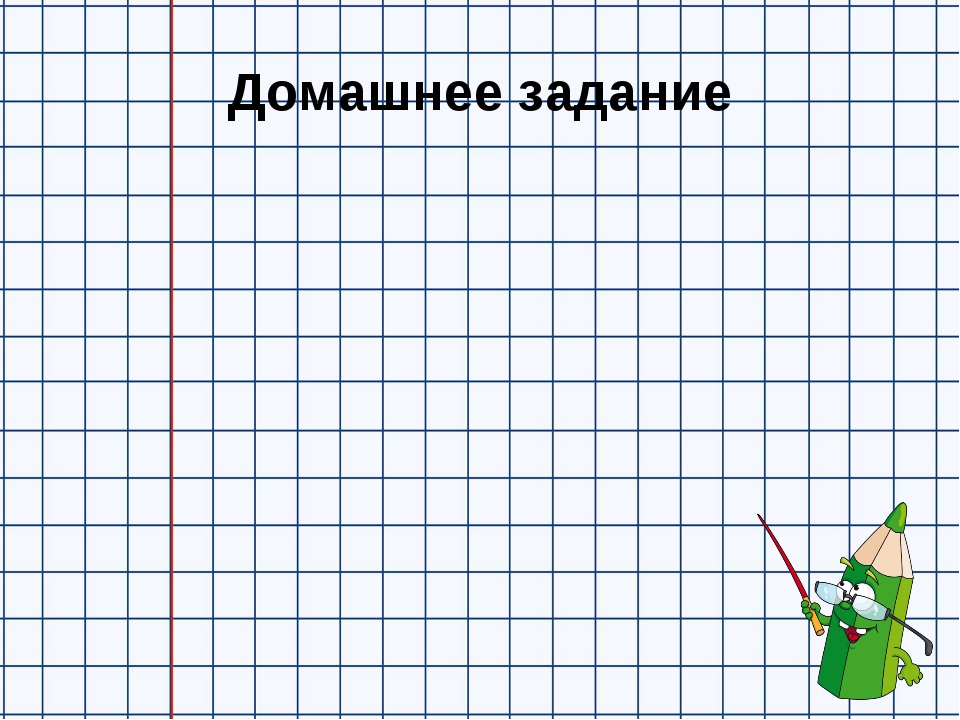 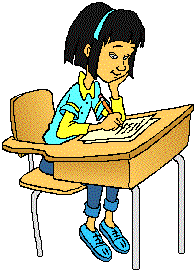 Найти площадь парты, занимаемая одним учеником.
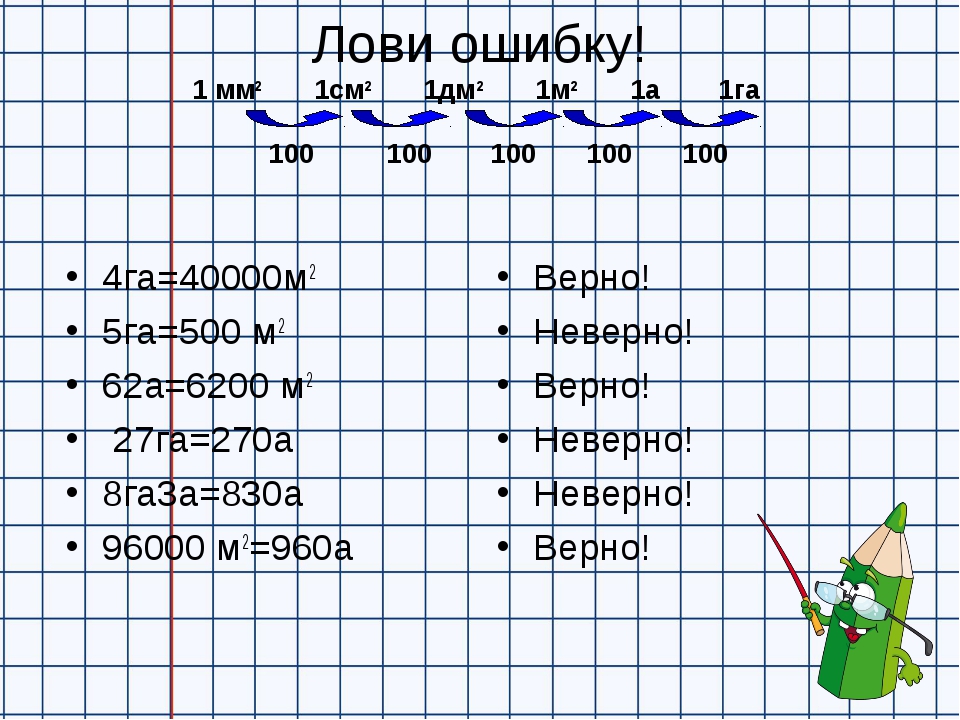 Да,  нет
1
2
3
4
5
6
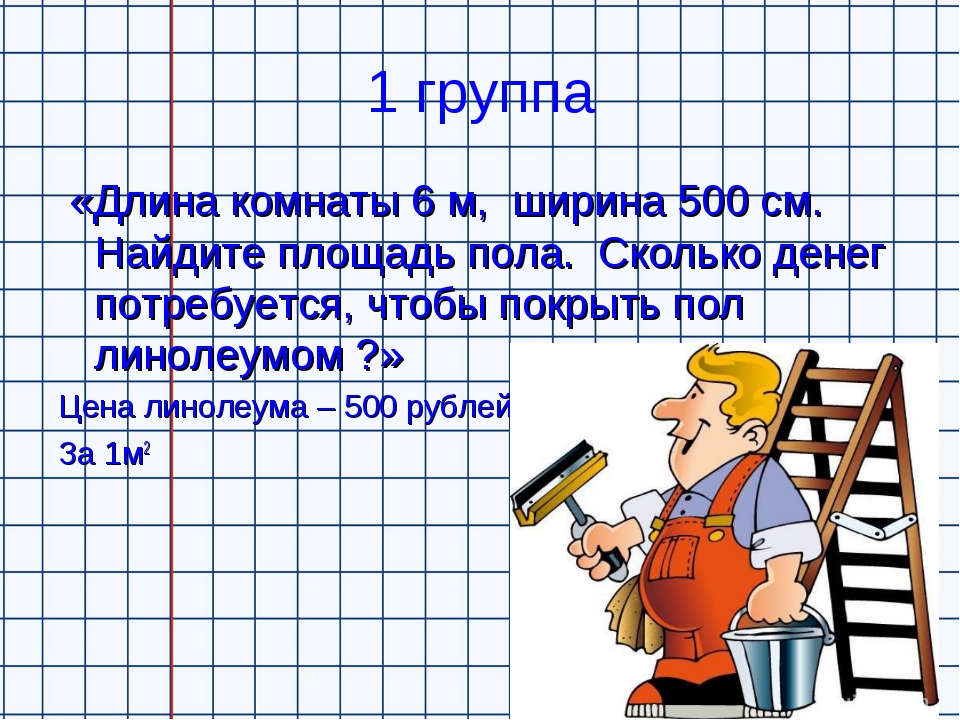 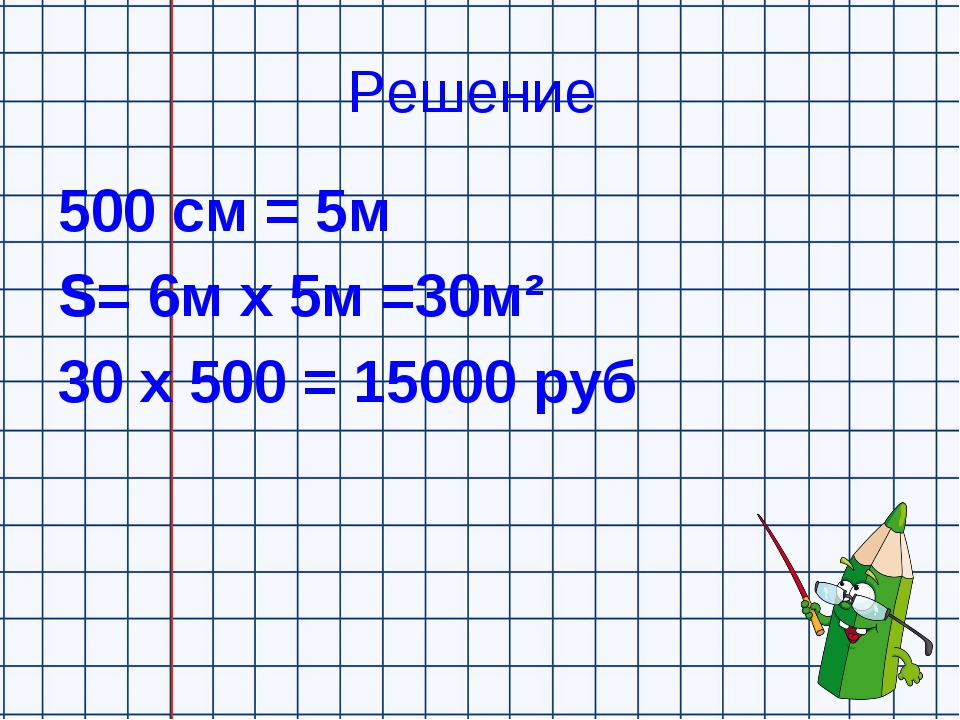 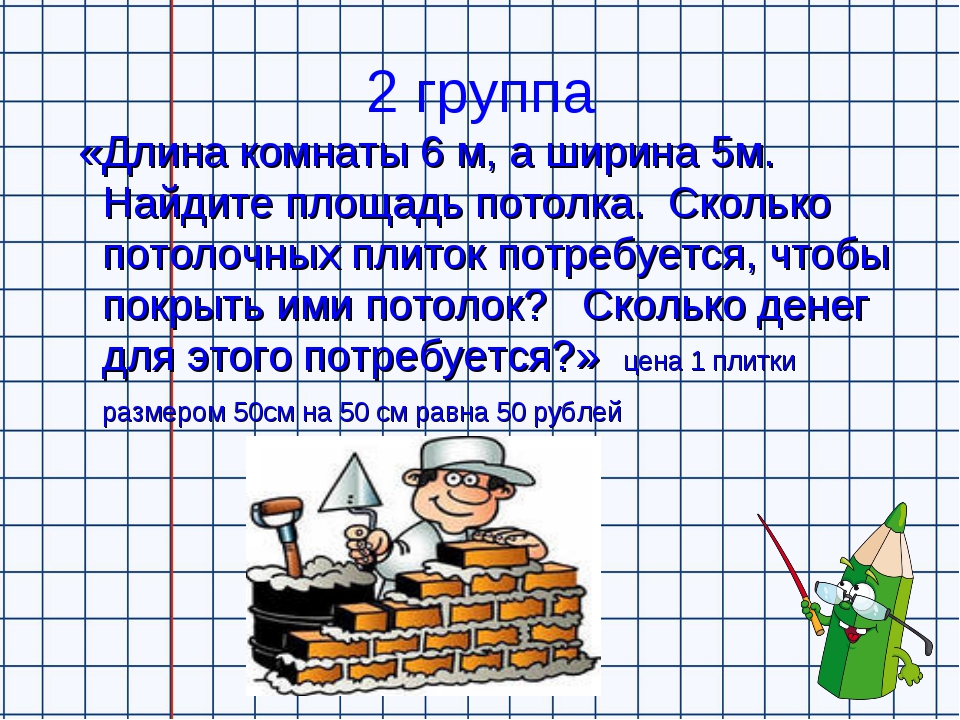 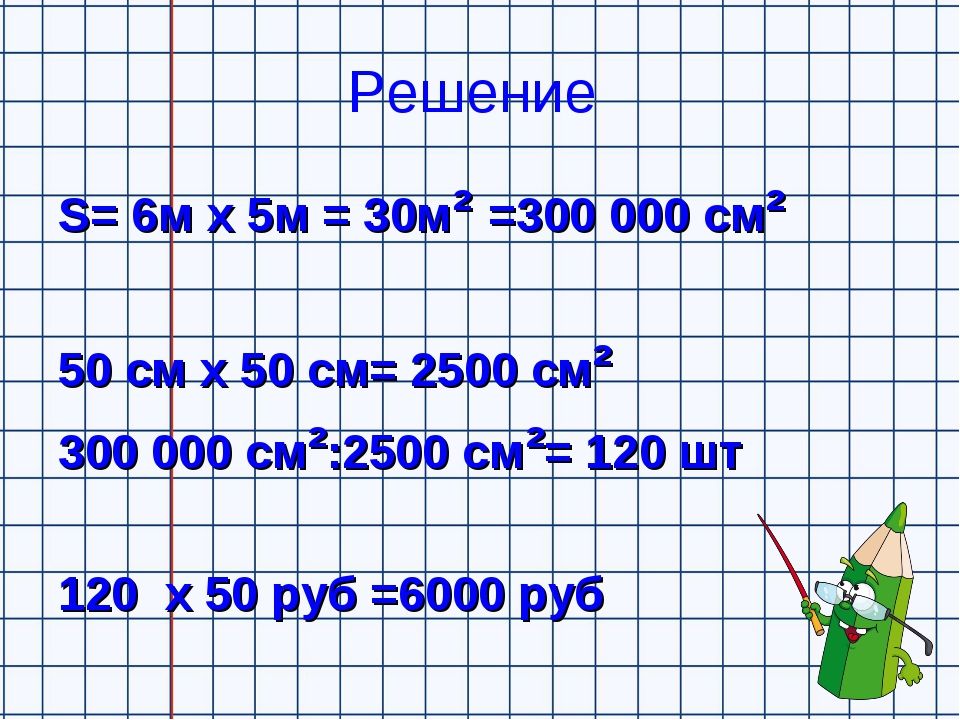 3 группа
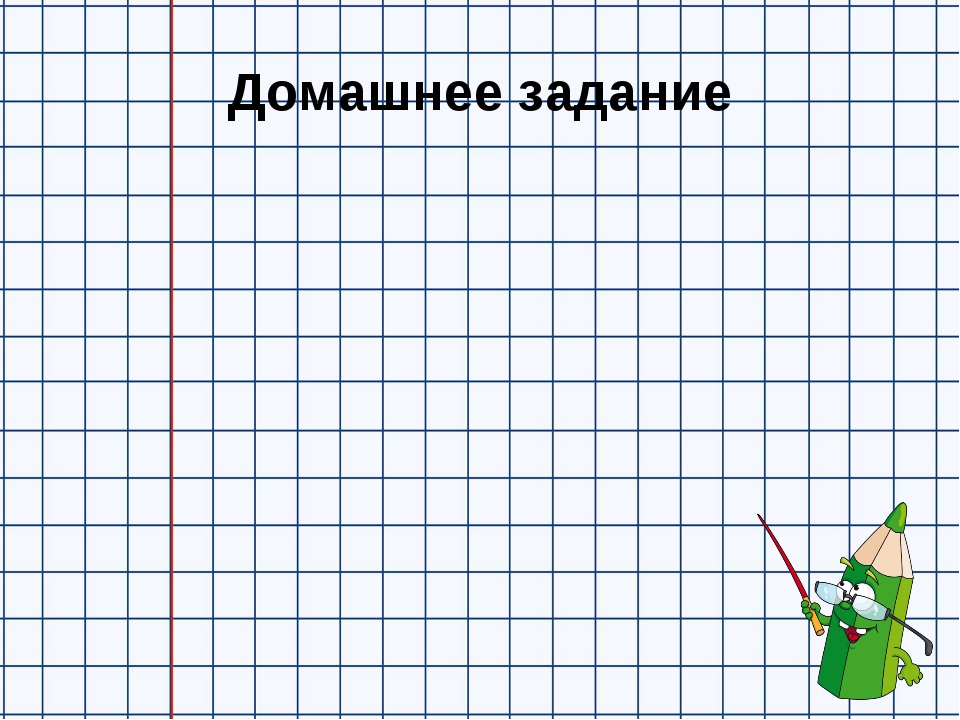 Размеры оконного стекла – 2м ×3м.
 Сколько потребуется денег для установки 4 пластиковых окон , если 1 м² пластиковых окон стоит 6000 руб?
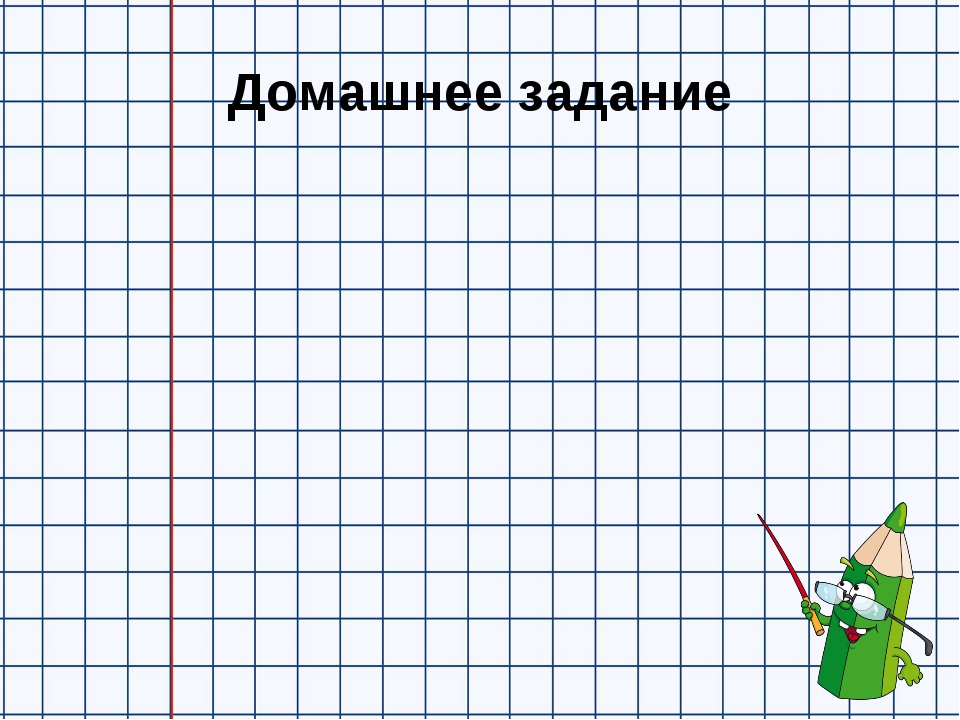 Решение
2×3 =6м²
6×4= 24м²
6 000×24=144 000 руб.
Работа по вариантам
Выразите в квадратных метрах:
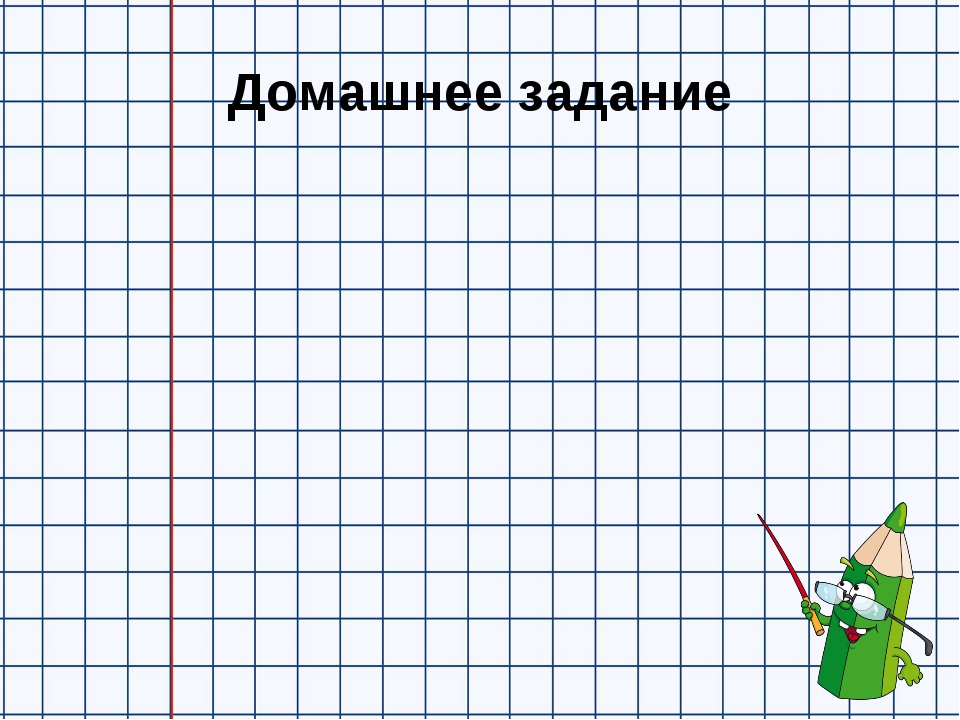 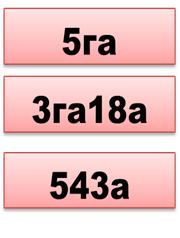 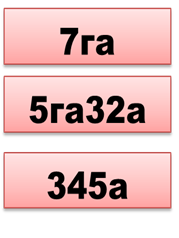 Выразите в гектарах:
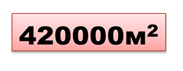 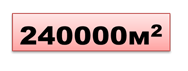 Выразите в арах:
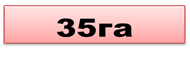 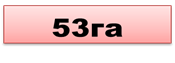 Выразите в гектарах и арах:
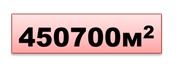 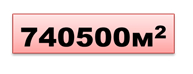 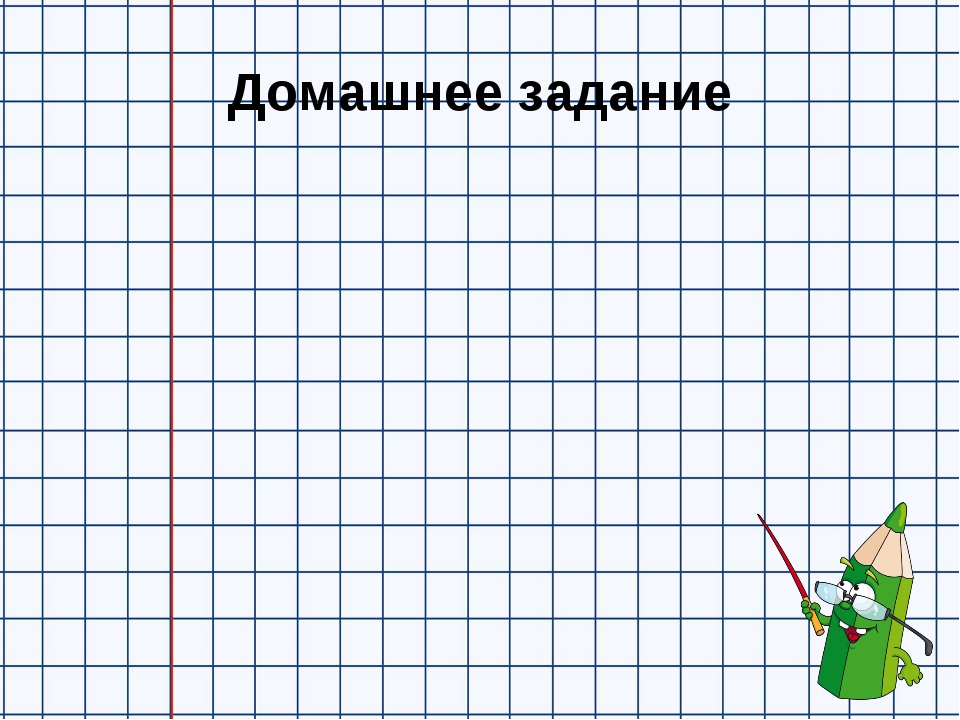 Задача. 
Найдите площадь самой большой 
комнаты в вашем доме. 
Сколько понадобится денег
 для покрытия пола линолеумом?
Цена 1 м² 300 рублей.
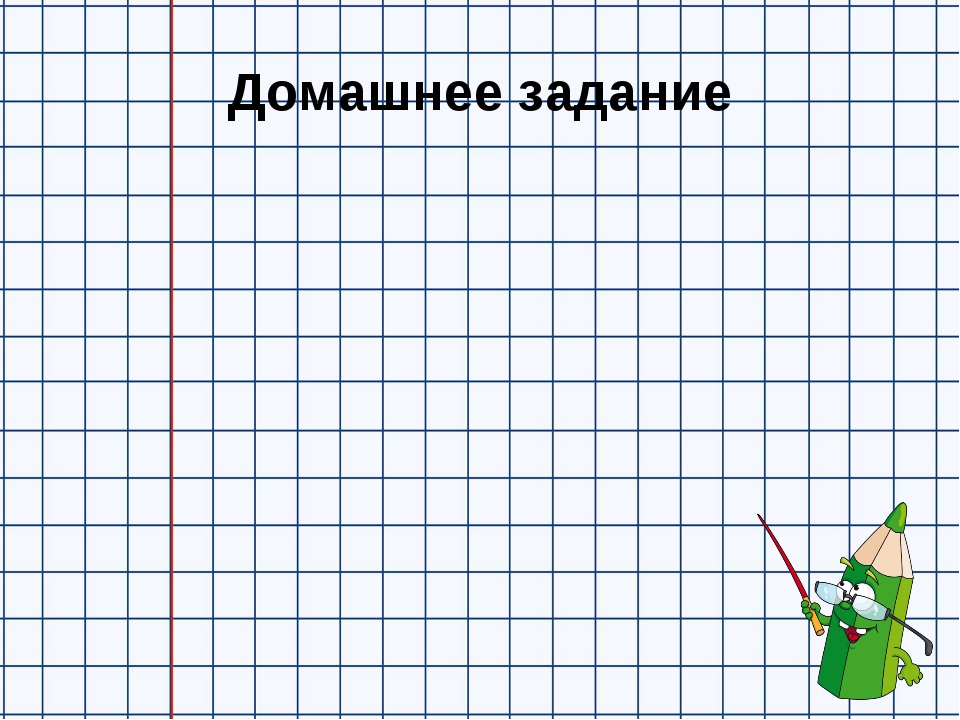 Спасибо за урок!
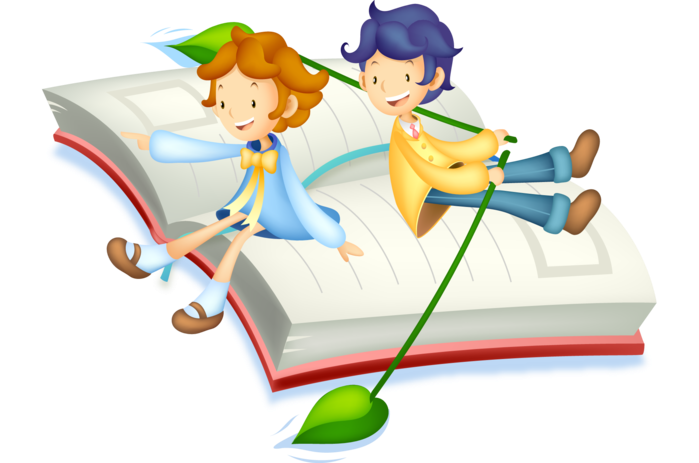